SOIL PROFILE
Top soil layer called horizon A consists of 3 layers. A0 is the top thin layer composed of leaf matter. A1 is the dark layer composed of humus. A2 is the light bleached layer (soluble material and clays are removed by downward movement of water after rainfall). 

Horizon B is composed of materials leached out from the horizon A and is reddish in colour due to Iron element and has less organic matter.

Horizon C is composed of mixture of materials of B horizon and rock blocks. It has not been altered into soil.
D.N.R.COLLEGE  DEPARTMENT OF GEOLOGY
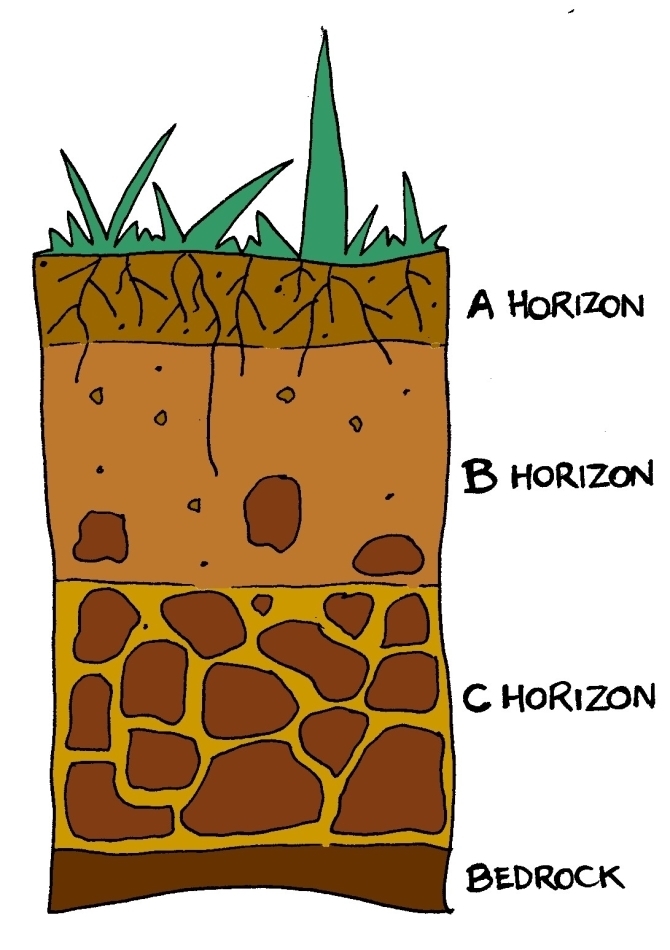 D.N.R.COLLEGE  
DEPARTMENT OF GEOLOGY
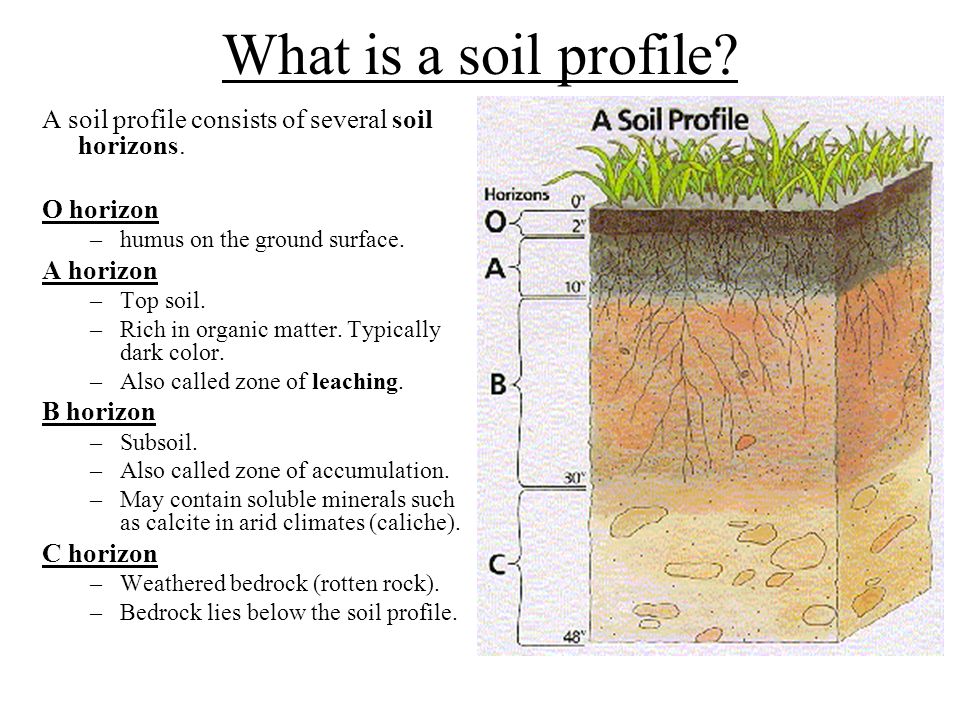 D.N.R.COLLEGE  
DEPARTMENT OF GEOLOGY
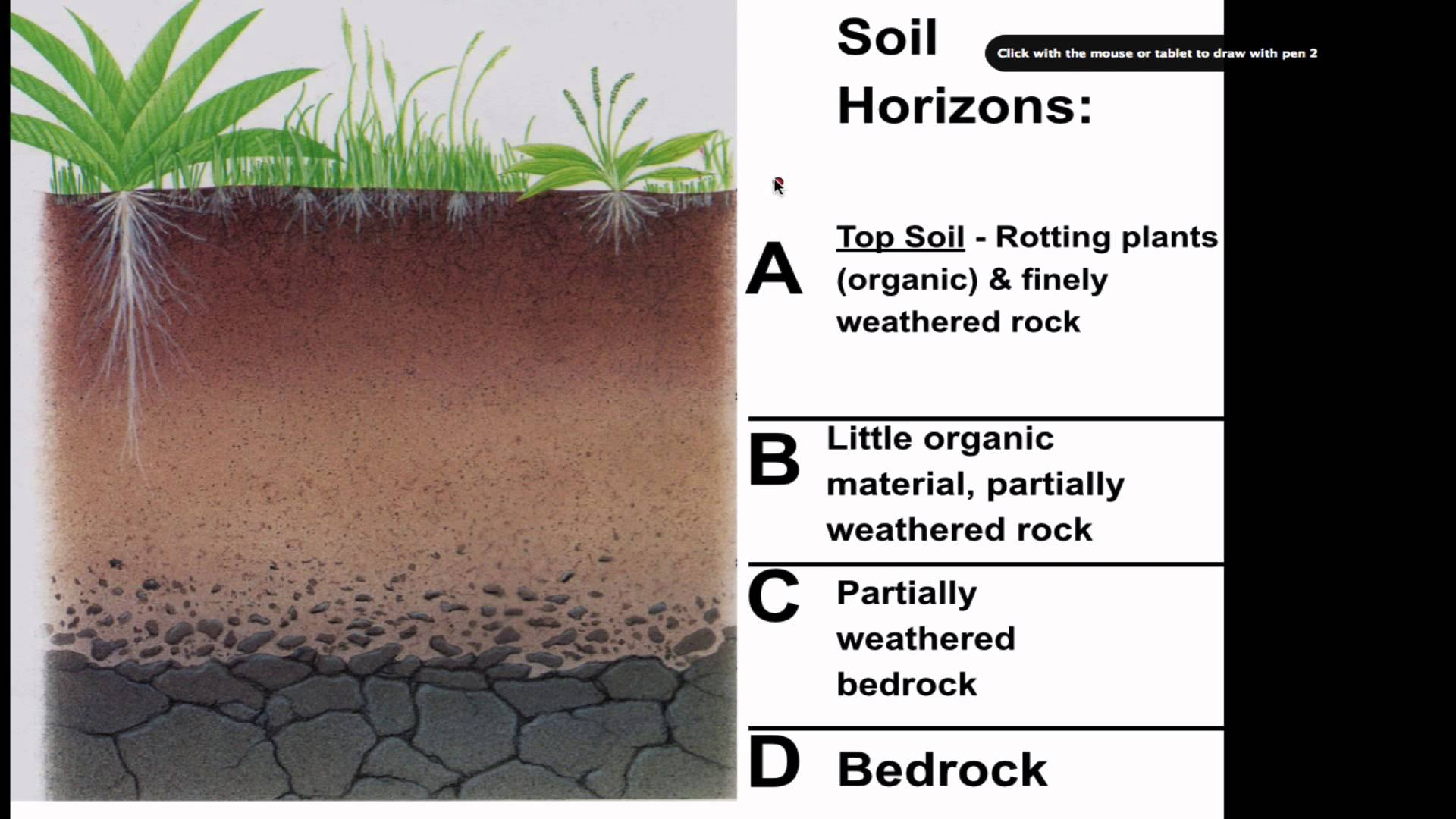 D.N.R.COLLEGE  
DEPARTMENT OF GEOLOGY
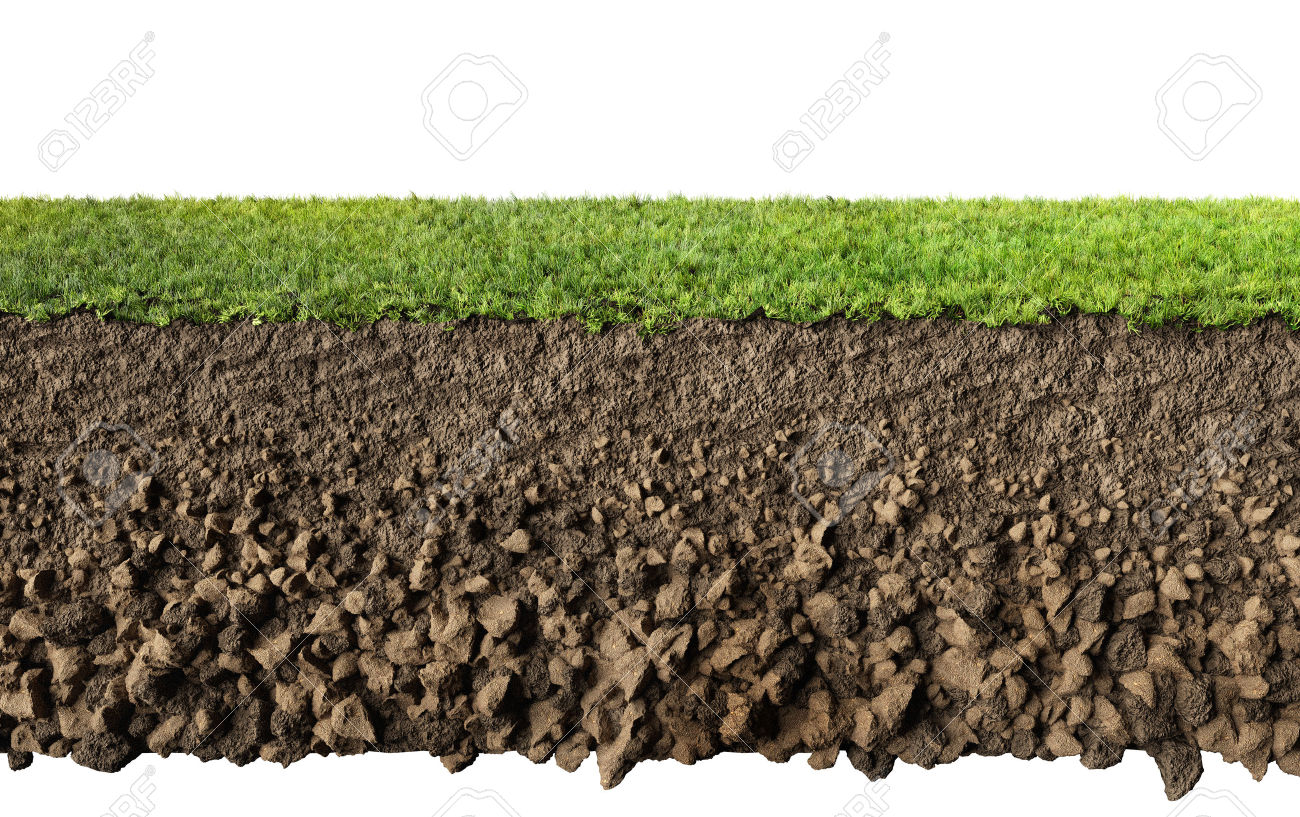 D.N.R.COLLEGE  
DEPARTMENT OF GEOLOGY
Landforms Produced by
 Weathering
Mesas: Mesas are flat topped, isolated plateau like land forms produced as a result of weathering(in Britain they are called as Table Mountains).
Buttes: Buttes are similar land forms like Mesas but of smaller dimension with plat topped isolated land forms.
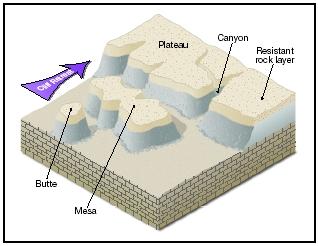 D.N.R.COLLEGE  
DEPARTMENT OF GEOLOGY
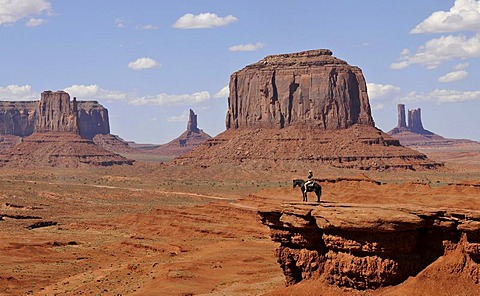 Mesa
Butte
Butte
D.N.R.COLLEGE  
DEPARTMENT OF GEOLOGY
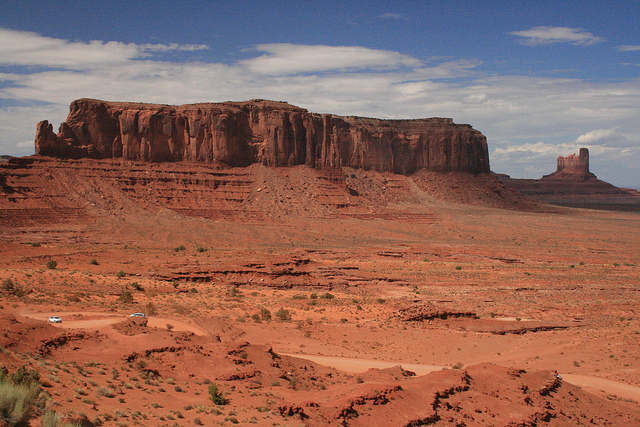 Mesa
Butte
D.N.R.COLLEGE  DEPARTMENT OF GEOLOGY
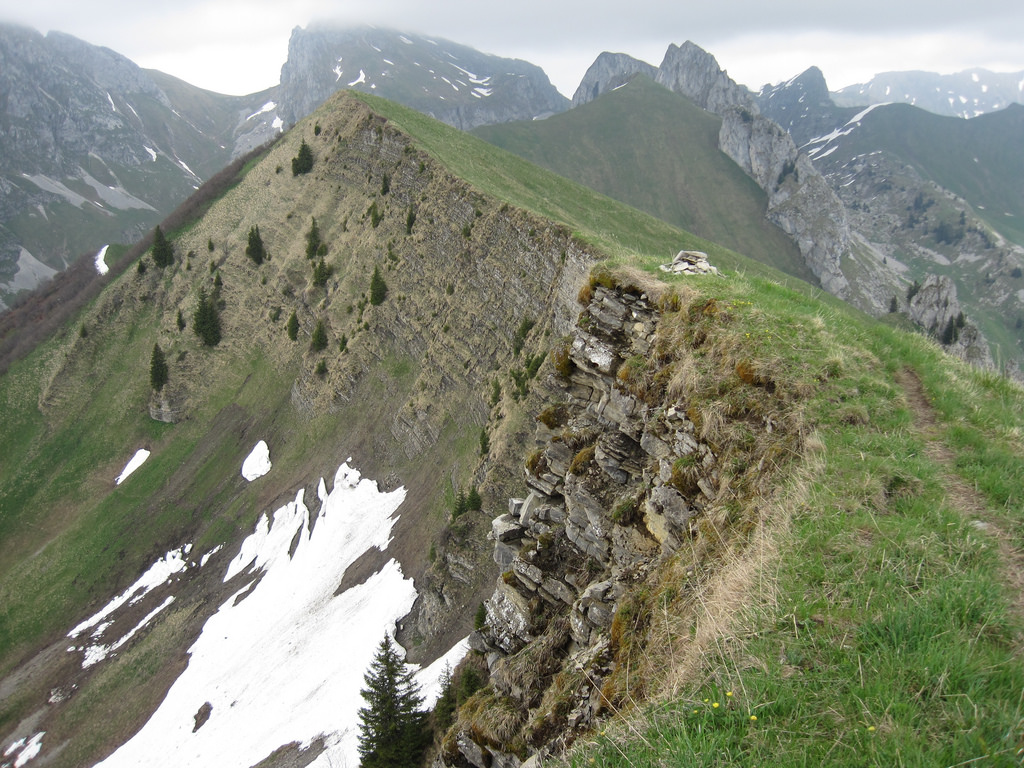 HogBack
D.N.R.COLLEGE  
DEPARTMENT OF GEOLOGY
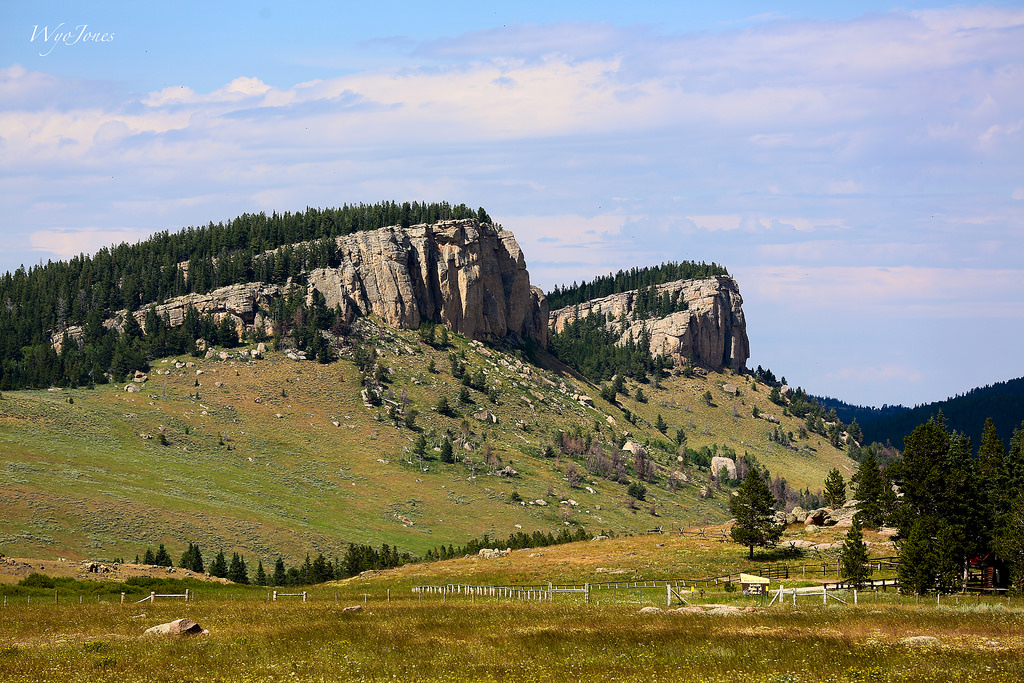 Cuetsa
D.N.R.COLLEGE  
DEPARTMENT OF GEOLOGY